LES ADJECTIFS
Grand(e) ou petit(e)?
M. Rockets
M. Denver
Grand(e) ou petit(e)?
Guy
Michel
Grand(e) ou petit(e)?
Jean-Paul
Sofie
Grand(e) ou petit(e)?
Julie
Marie-Claude
Longs ou courts?
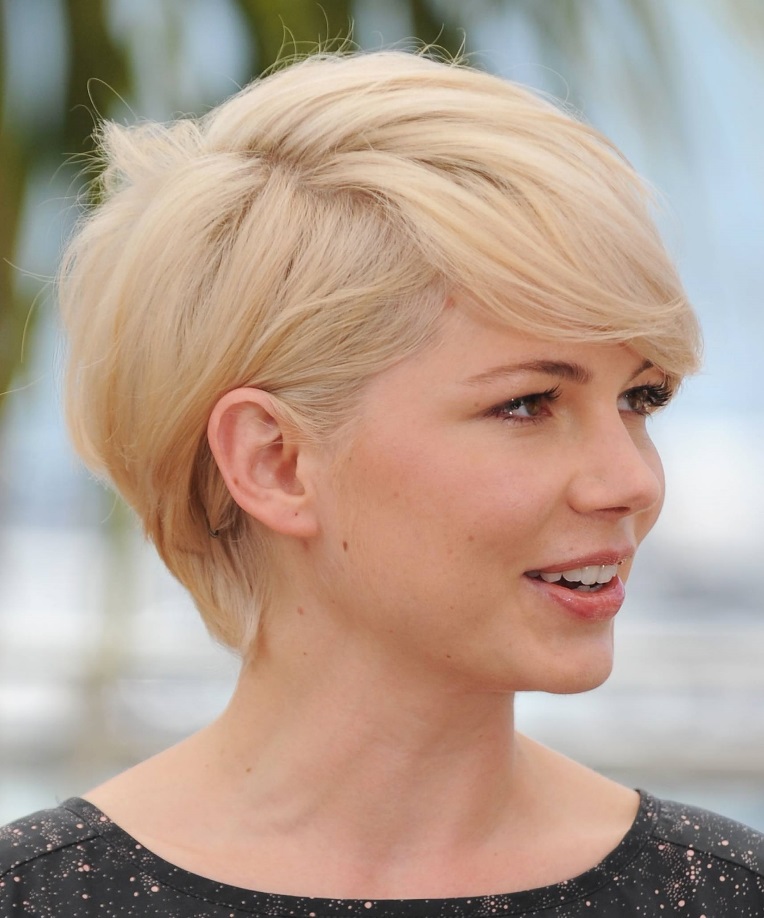 Longs ou courts?
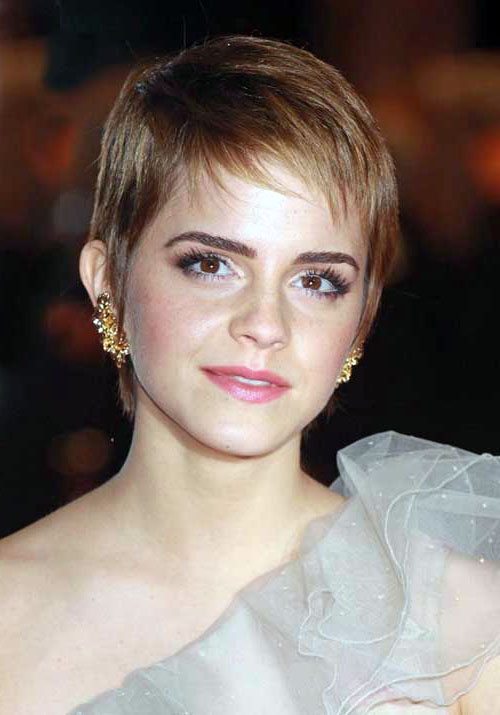 Longs ou courts?
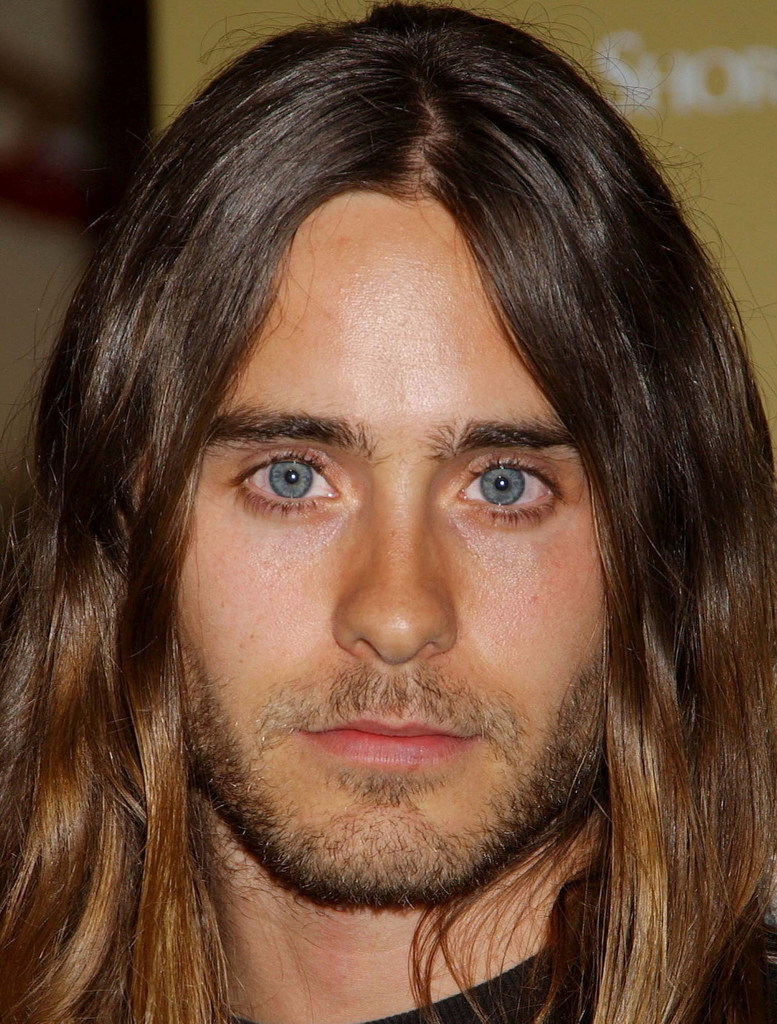 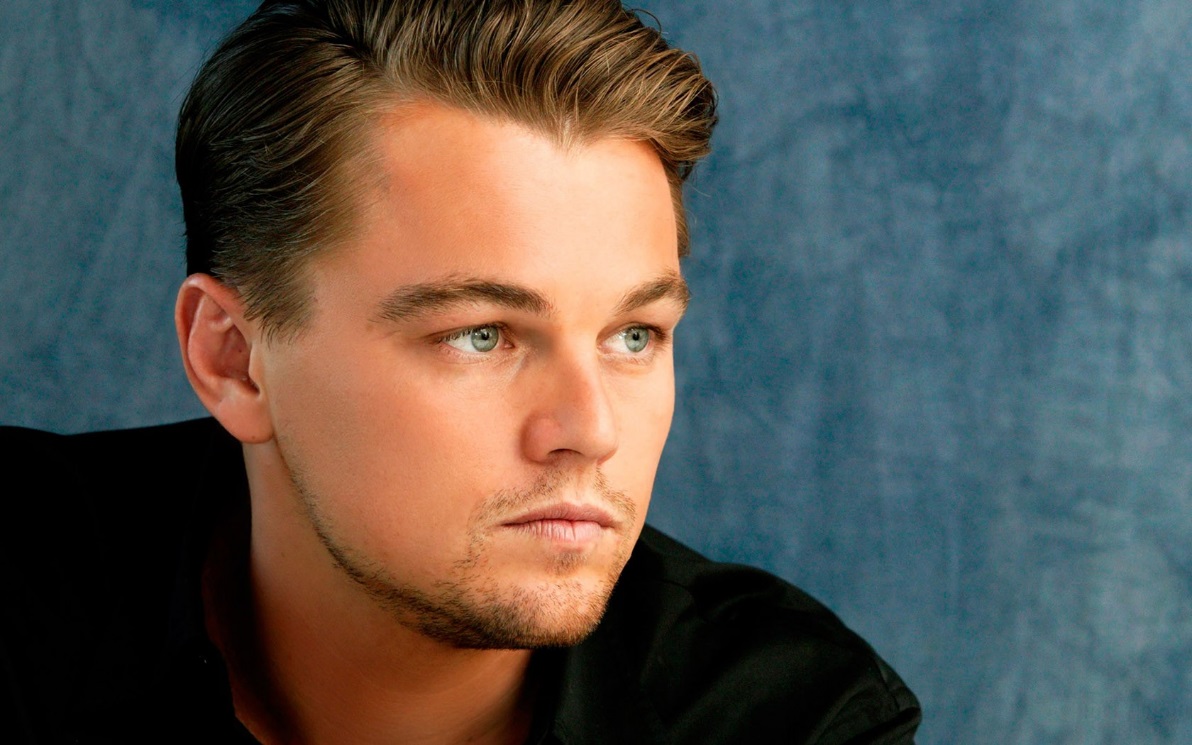